PREZENTACJĘ OPRACOWAŁA: ELŻBIETA MROWIEC
MARZANNA- POŻEGNANIE ZIMY.
PIERWSZE WIOSENNE KWIATY:
RANNIKI ZIMOWE
PRZEBIŚNIEGI
KROKUSY
DOLINA CHOCHOŁOWSKA
ŻONKILE
ZAWILCE
WIOSENNE PĄKI NA DRZEWACH
PTAKI, KTÓRE PRZYLATUJĄ DO POLSKI NA WIOSNĘ:
BOCIAN
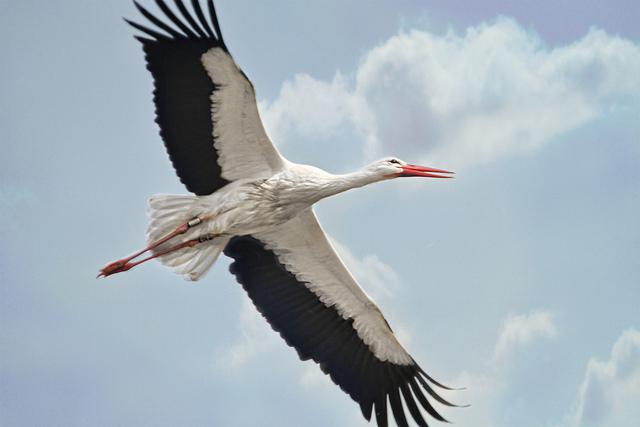 JASKÓŁKA
JERZYK
WILGA
SKOWRONEK
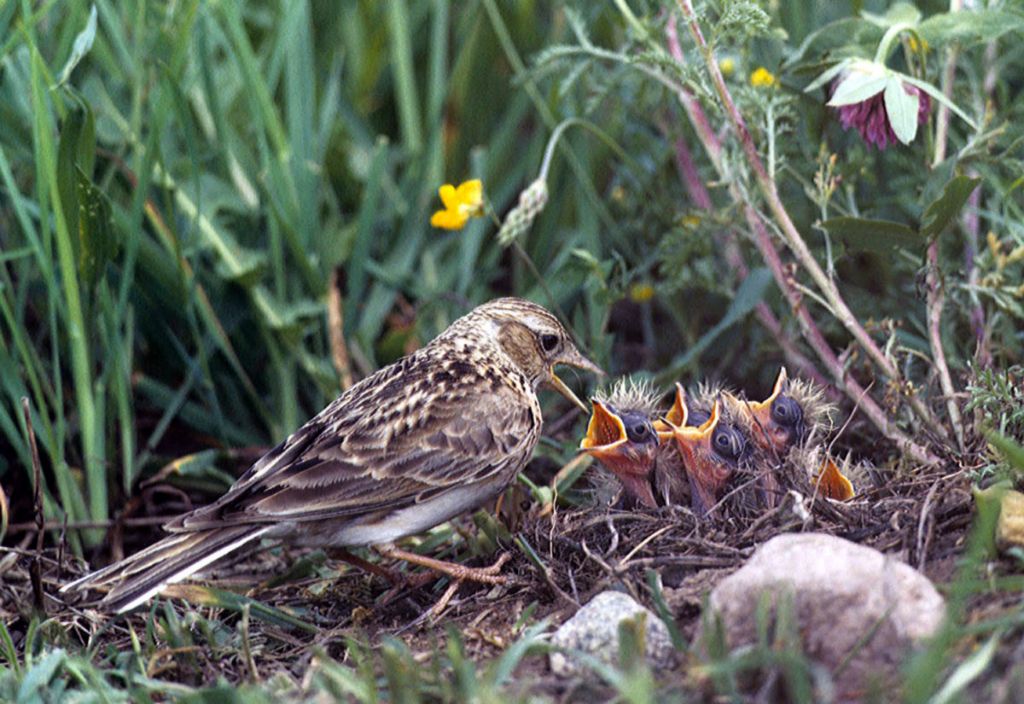 ŻURAW
DUDEK
BUDKA LĘGOWA
ZWIERZĘTA, KTÓRE BUDZĄ SIĘ                      Z ZIMOWEGO SNU:
NIEDŹWIEDŹ BRUNATNY
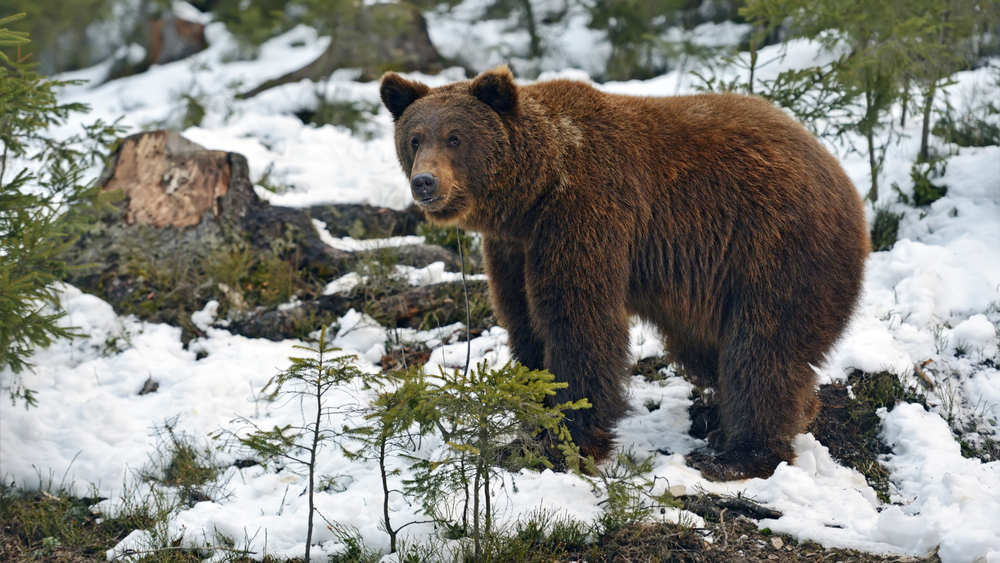 GAWRA
BORSUK
JEŻ
ŚWISTAK TATRZAŃSKI
ŻABA
DZIĘKUJĘ ZA UWAGĘ




PREZENTACJĘ OPRACOWAŁA: ELŻBIETA MROWIEC